Творческая презентация к уроку по теме 
«My animals. Мои животные» во 2 классе 
учителя английского языка 
МОУ «СОШ р.п. Озинки» 
Сахаровой Натальи Сергеевны
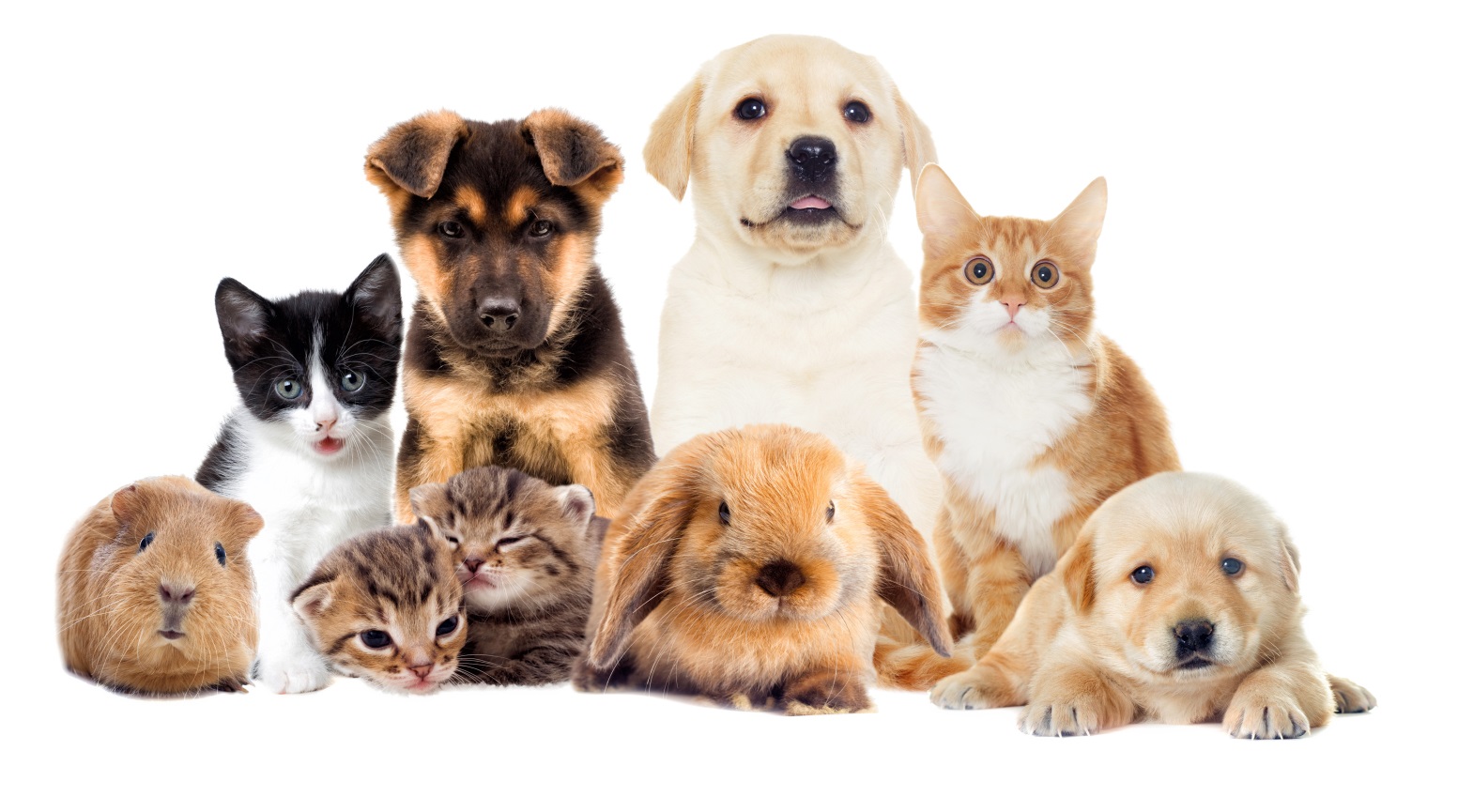 Определение темы урока – просмотр видеофрагмента «Have you got a pet»

https://www.youtube.com/watch?v=6qh_qTOgkhY
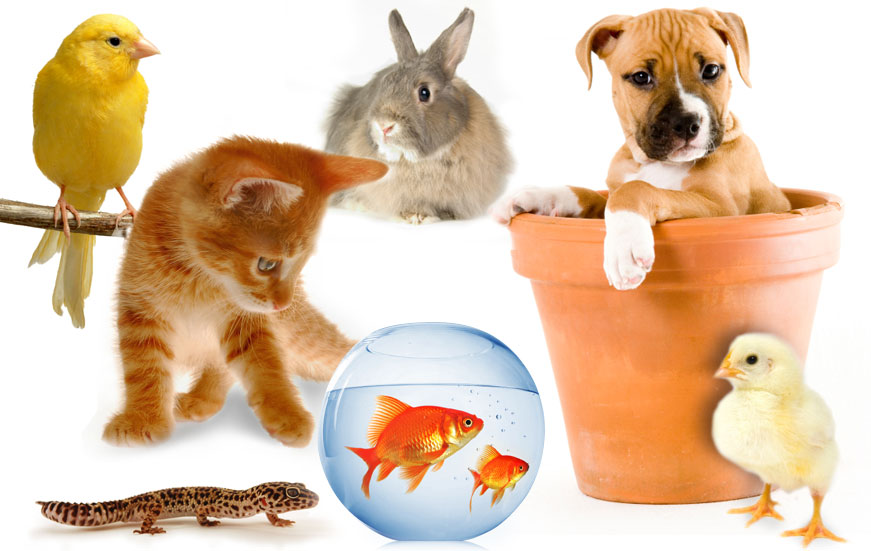 Фонетическая зарядка при помощи волшебной сказки

Однажды мы пришли в лес, где жили разные существа, и ветер напевал свою песенку – [W]
Тучка засмеялась – [i:]
Пошел дождик – [b]
О дожде предупреждала сова – [u]
Волк выл ­– [u:]
Поддакивала ворона – [^]
Вскоре выглянула солнышко, закопошились жуки – [ʤ]
Зажужжали пчелы – [ð]
Застучал дятел – [d]
Запели птички – [we]
Издалека слышалось рычание английской собаки – [r].
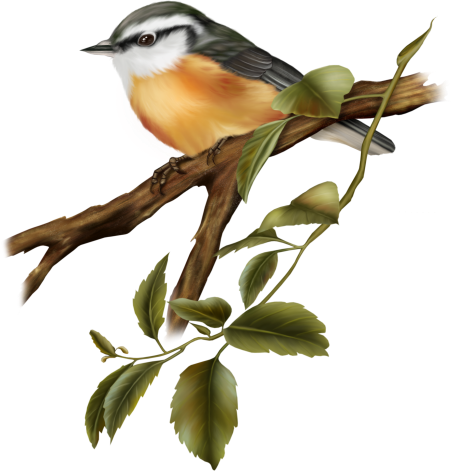 Разучивание песни 

«Yes, I Can! – Animal Song For Children»
https://www.youtube.com/watch?v=_Ir0Mc6Qilo
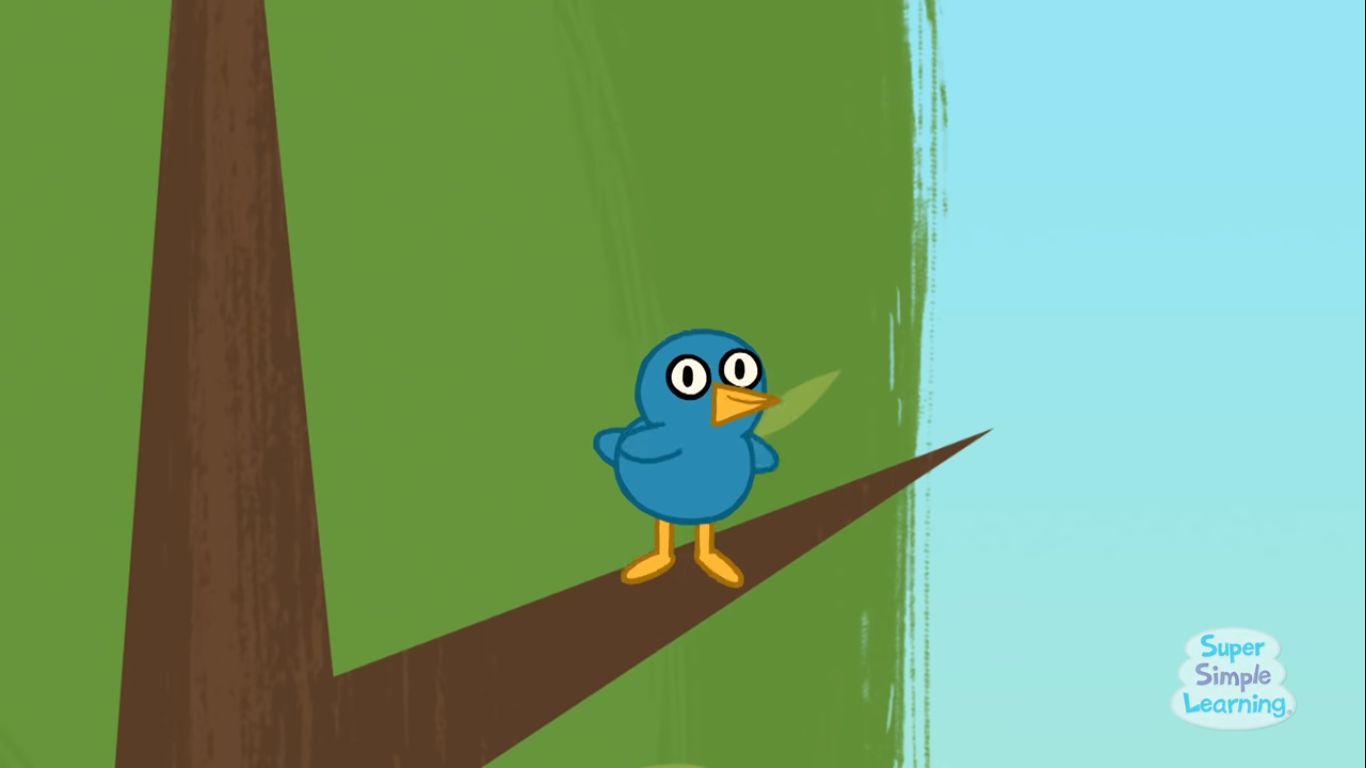 Работа в парах
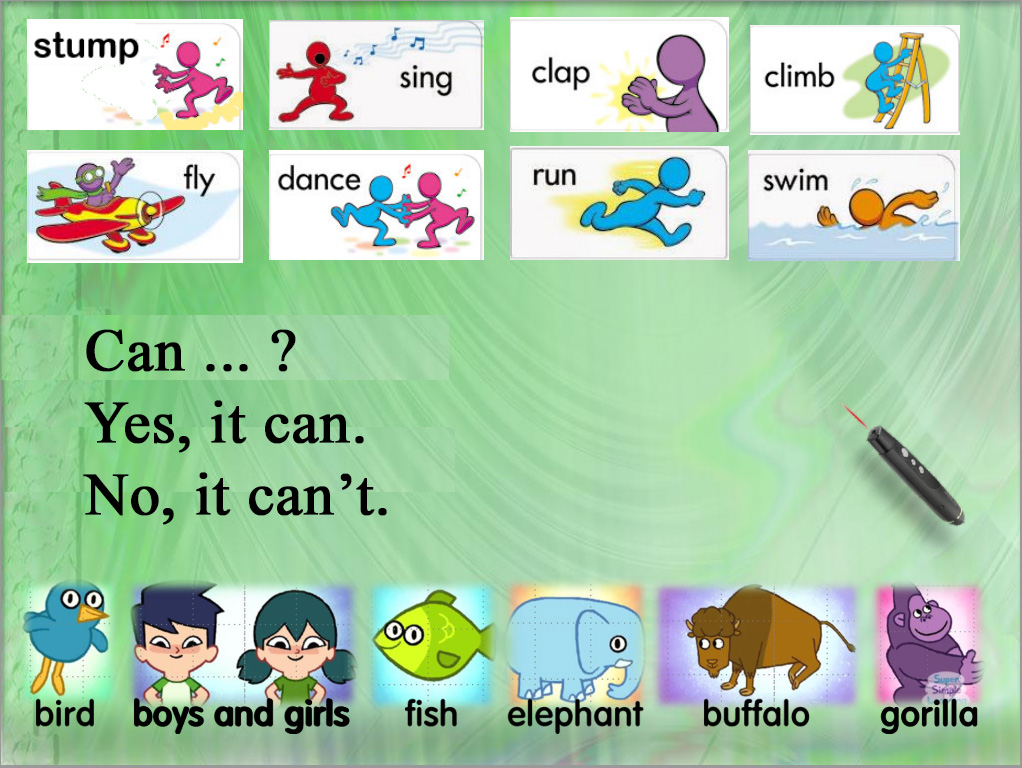 А теперь расскажите о себе, что вы умеете делать, используя с. 62 в учебнике
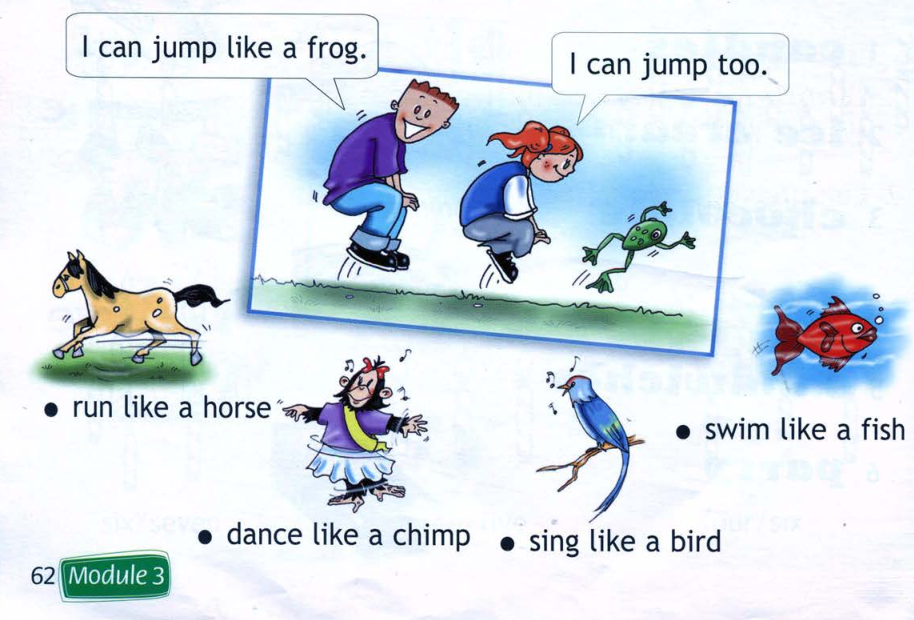 Физкульминутка

Stand up, please! Fly / Swim / Climb / Jump / Run / Dance / Stomp your feet / Clap your hands / Sit down / Open your books / Close your books / Stand up / Sit down. Thank you boys and girls!
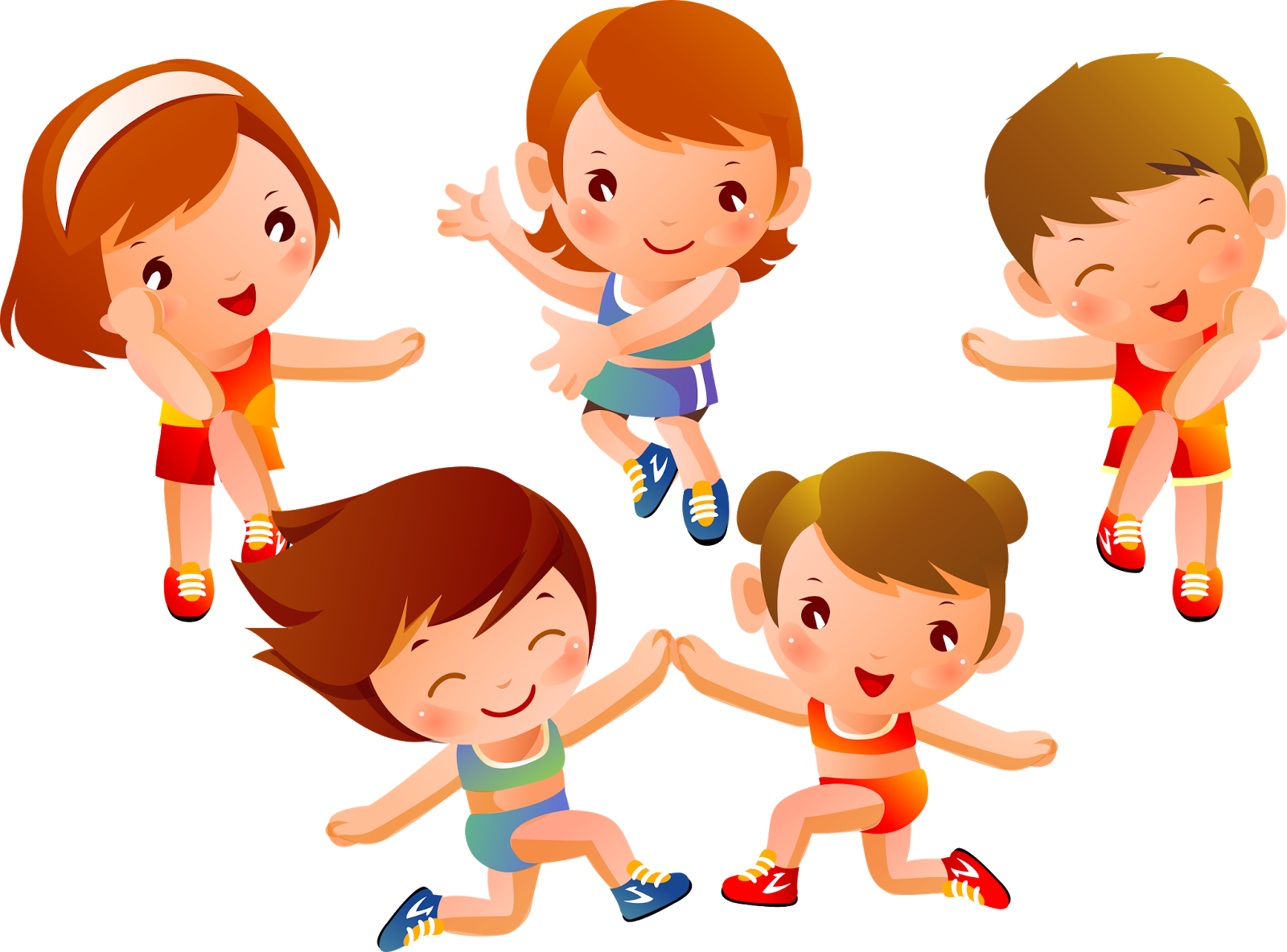 Чтение текста у. 3, с. 69 в учебнике
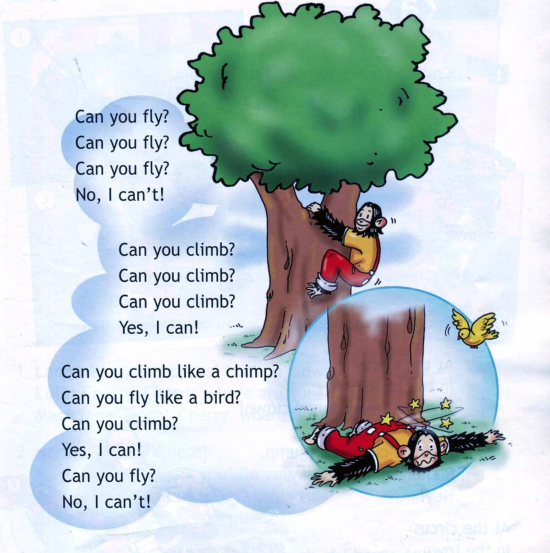 Работа в группах. Кроссворд о животных
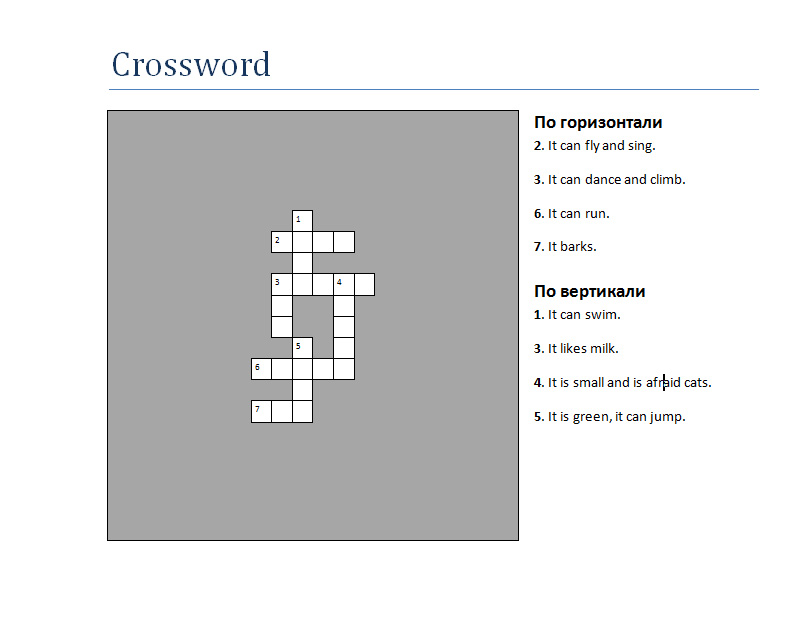 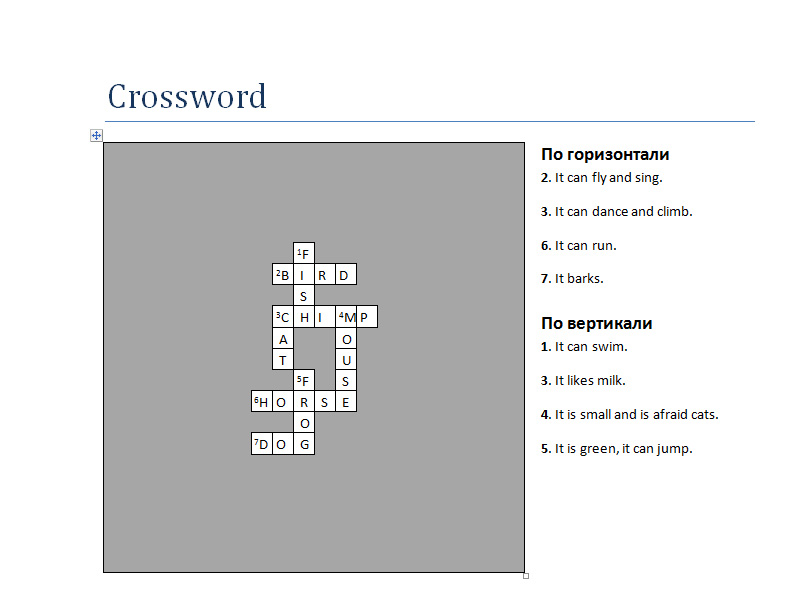 Подведение итогов урока.
Контроль и оценка результатов деятельности
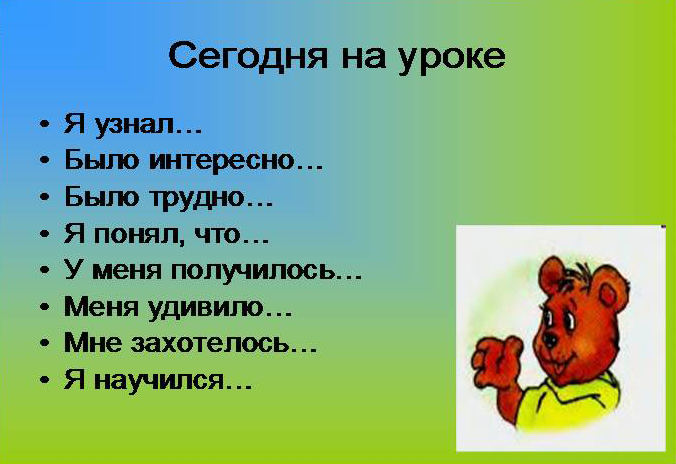 Домашнее задание: 
нарисовать любимое животное и написать, что оно умеет делать
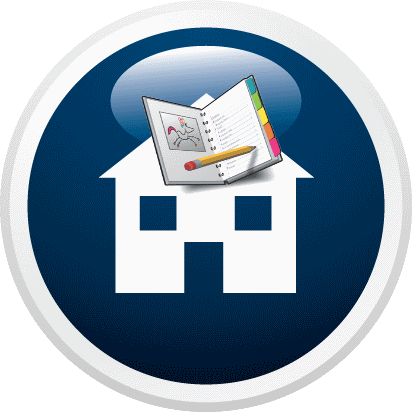 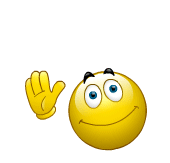 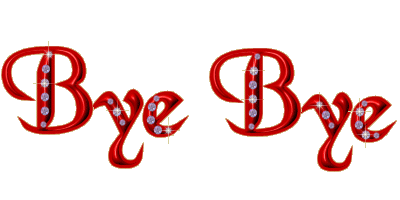 Дополнительные задания.
Дифференцированная работа
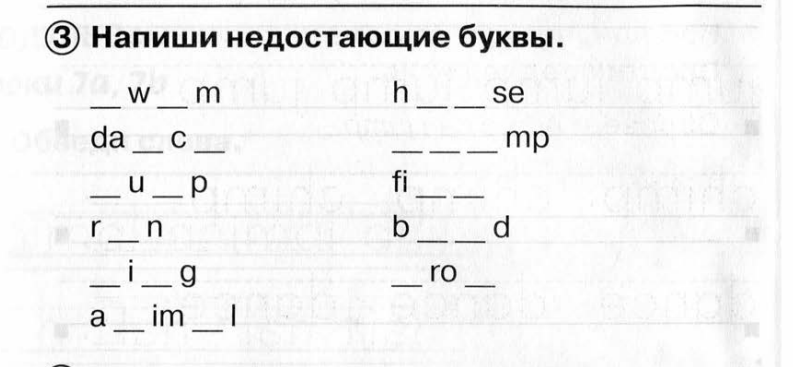 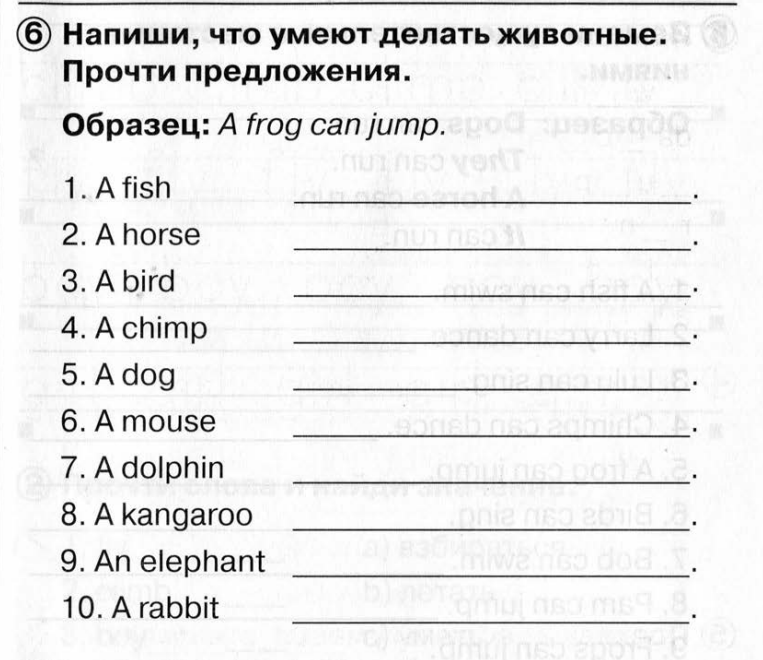 Дополнительные задания.
Дифференцированная работа
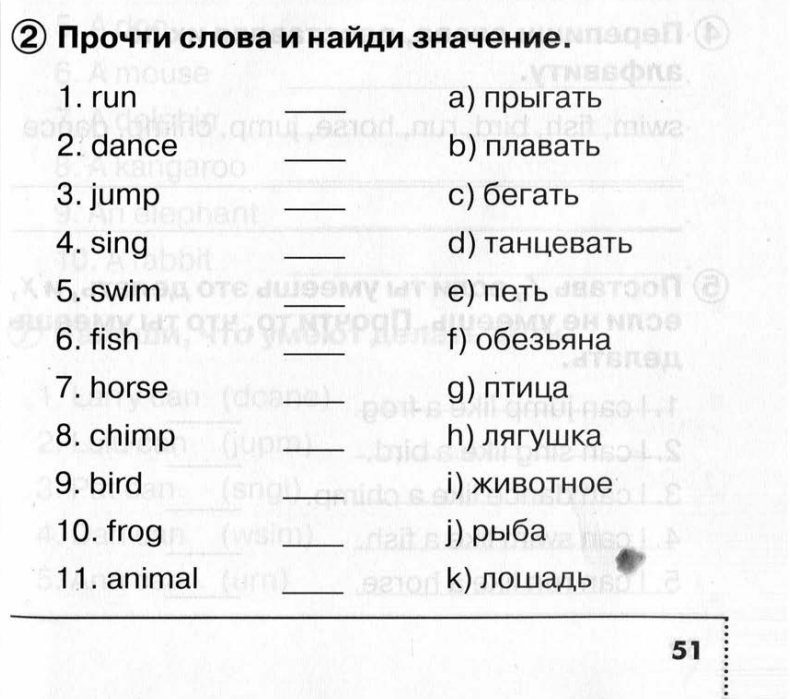 Дополнительные задания.
Дифференцированная работа
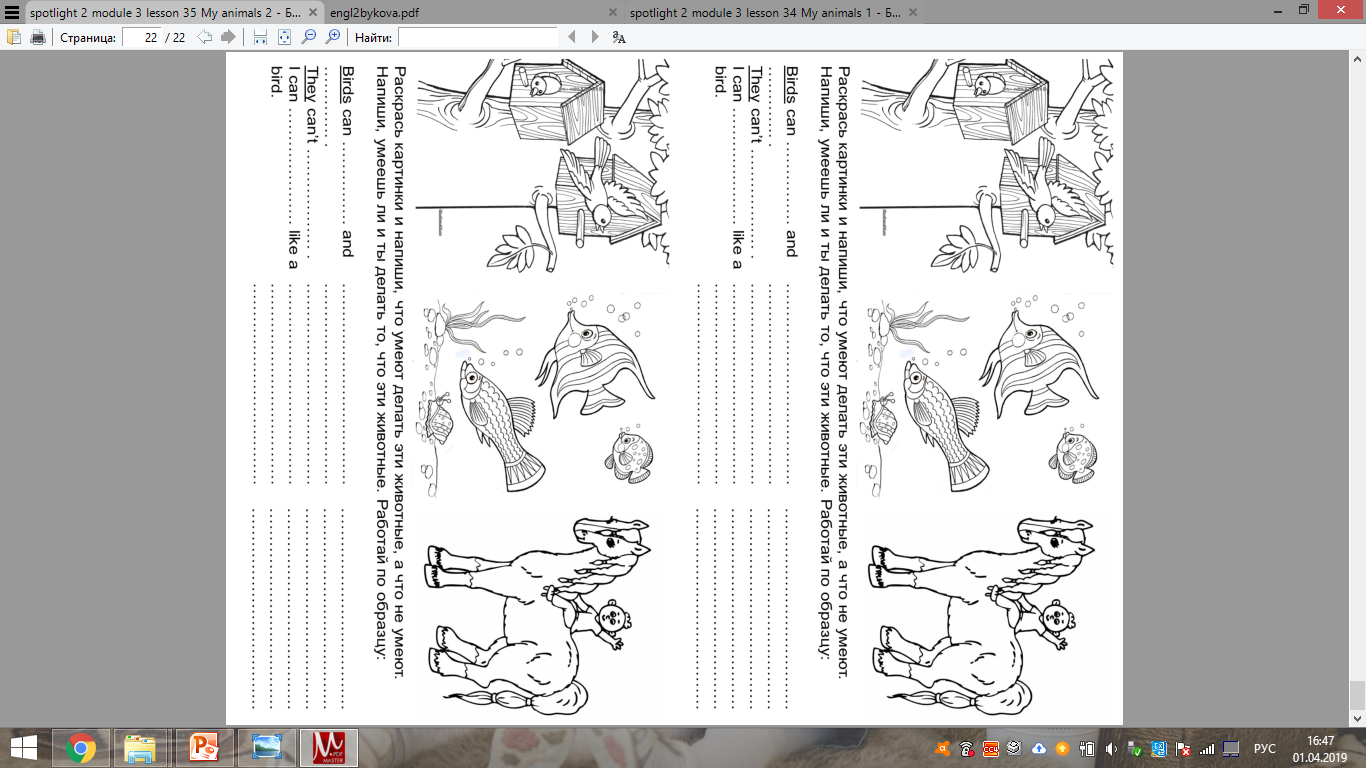